Case Study Template
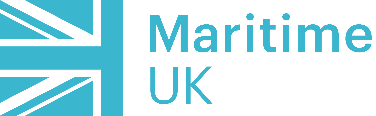 Overview​
​National Careers Week runs from 6th – 12th March. Wednesday 8th March is a dedicated Maritime focused Day. 
To celebrate National Careers Week we are asking ambassadors to fill in the case study template and share on their social media!

How to use:
Fill in a photo of you at work and add a quote which summarises Maritime Careers to you! This can be a piece of advice for those considering a Maritime Career or your favourite part of working in Maritime. 
Make sure to include your name, role and region of the UK! Then post the case study template during National Careers Week to celebrate Maritime Careers and tag the Maritime Careers Social Media! Maritime UK will also be creating a dedicated website space for completed templates! Email a copy to Jess Huxley! To save the case study to make it shareable to social media, click on ‘save as’ and on the drop down save as type choose JPEG or PNG. 

Share it with the Maritime Careers Social Media!
Twitter - @MaritimeUK | @MUKCareers | #MaritimeUK | #MaritimeCareers |  #NCW2023
Linkedin – Maritime UK  | Instagram - @maritimeuk_careers  |  Tiktok - @maritimecareers
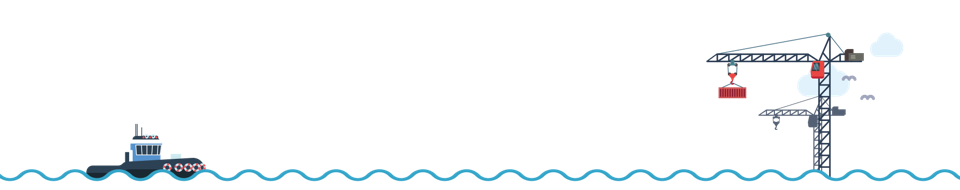 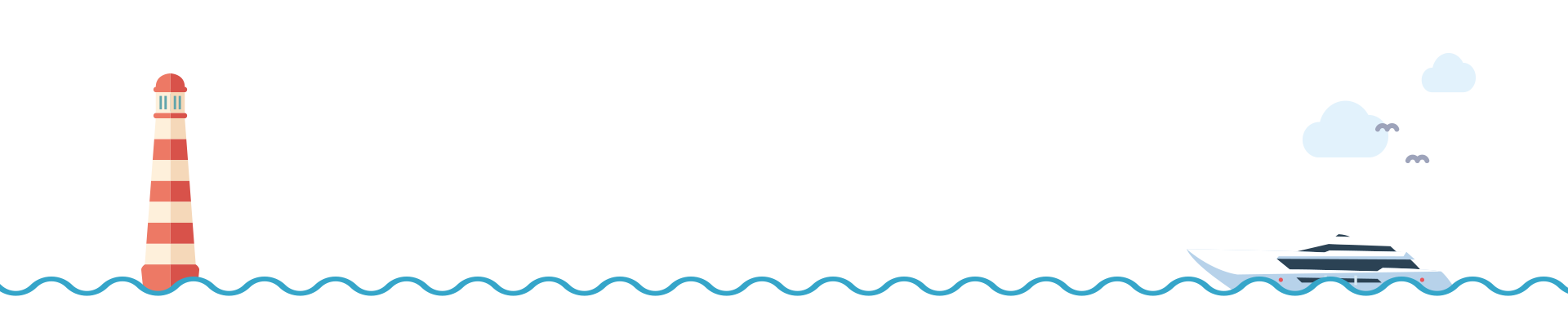 You have to be curious about people, culture and comics and networking is the key to success.
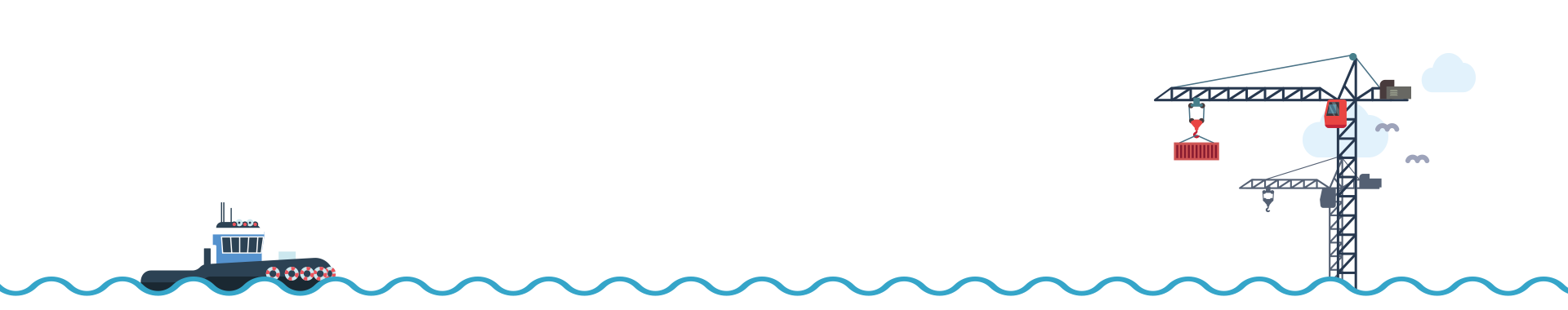 KARINA ALBERSShipbroker, London